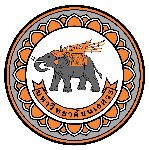 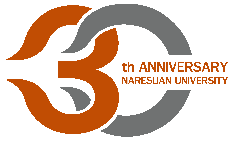 โครงการพัฒนาศักยภาพและขีดความสามารถของบุคลากรสายสนับสนุน
“ทิศทางการพัฒนาบุคลากรสายสนับสนุนเพื่อร่วมสร้างมหาวิทยาลัยนเรศวรเพื่อประชาชน”
กลุ่ม : _________________________
แนวทางการพัฒนางาน
การจัดทำแผนการพัฒนางานในลักษณะความร่วมมือแบบมีส่วนร่วมและสหวิทยาการ
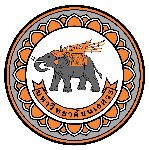 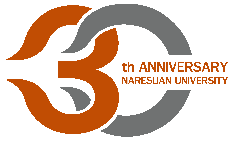 โครงการพัฒนาศักยภาพและขีดความสามารถของบุคลากรสายสนับสนุน
“ทิศทางการพัฒนาบุคลากรสายสนับสนุนเพื่อร่วมสร้างมหาวิทยาลัยนเรศวรเพื่อประชาชน”
กลุ่ม : _________________________
แนวทางการพัฒนาคน
การสำรวจความต้องการในการพัฒนาสมรรถนะ/(ความรู้/ทักษะ)/คุณลักษณะอื่น ๆ

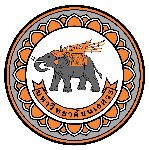 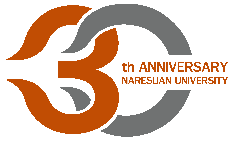 โครงการพัฒนาศักยภาพและขีดความสามารถของบุคลากรสายสนับสนุน
“ทิศทางการพัฒนาบุคลากรสายสนับสนุนเพื่อร่วมสร้างมหาวิทยาลัยนเรศวรเพื่อประชาชน”
กลุ่ม : _________________________
แนวทางการพัฒนาคน
การสำรวจความต้องการในการพัฒนาสมรรถนะ/(ความรู้/ทักษะ)/คุณลักษณะอื่น ๆ
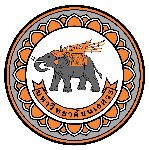 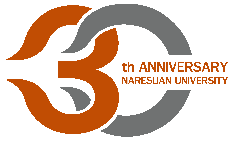 โครงการพัฒนาศักยภาพและขีดความสามารถของบุคลากรสายสนับสนุน
“ทิศทางการพัฒนาบุคลากรสายสนับสนุนเพื่อร่วมสร้างมหาวิทยาลัยนเรศวรเพื่อประชาชน”
กลุ่ม : _________________________
แนวทางการพัฒนาคน
การสำรวจความต้องการในการพัฒนาสมรรถนะ/(ความรู้/ทักษะ)/คุณลักษณะอื่น ๆ
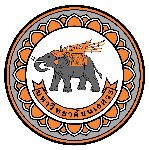 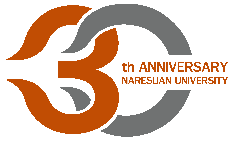 โครงการพัฒนาศักยภาพและขีดความสามารถของบุคลากรสายสนับสนุน
“ทิศทางการพัฒนาบุคลากรสายสนับสนุนเพื่อร่วมสร้างมหาวิทยาลัยนเรศวรเพื่อประชาชน”
กลุ่ม 1 : รองอธิการบดี (ผู้ช่วยศาสตราจารย์ ดร.พีรธร  บุณยรัตพันธุ์) : จำนวน 51 คน
ผู้ช่วยศาสตราจารย์ ดร.ยุวยงค์  จันทรวิจิตร : ประธานคณะกรรมการกำหนดนโยบายและประเมินติดตามผลการบริการวิชาการ
กองกลาง : 5 คน
กองคลัง : 6 คน
โรงเรียนมัธยมสาธิตมหาวิทยาลัยนเรศวร : 2 คน
กองการบริหารงานบุคคล : 2 คน
กองกฎหมาย : 3 คน
กองแผนงาน : 4 คน
กองส่งเสริมการบริการวิชาการ : 5 คน
โรงเรียนมัธยมสาธิตมหาวิทยาลัยนเรศวร (ปฐมวัยและประถมศึกษา) : 3 คน
คณะบริหารธุรกิจ เศรษฐศาสตร์และการสื่อสาร : 8 คน
คณะทันตแพทยศาสตร์ : 6 คน
คณะสถาปัตยกรรมศาสตร์ : 3 คน
วิทยาลัยพลังงานทดแทนและสมาร์ตกริดเทคโนโลยี : 4 คน
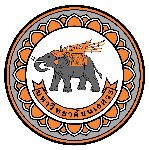 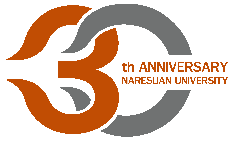 โครงการพัฒนาศักยภาพและขีดความสามารถของบุคลากรสายสนับสนุน
“ทิศทางการพัฒนาบุคลากรสายสนับสนุนเพื่อร่วมสร้างมหาวิทยาลัยนเรศวรเพื่อประชาชน”
กลุ่ม 2 : รองอธิการบดี (รองศาสตราจารย์ ดร.วารีรัตน์  แก้วอุไร) : จำนวน 60 คน
รองศาสตราจารย์ ดร.พยุง  ซีดาร์ : ประธานคณะกรรมการกำหนดนโยบายและประเมินติดตามผลการผลิตบัณฑิต
กองบริการการศึกษา : 4 คน
กองตรวจสอบและกำกับกิจการมหาวิทยาลัย : 2 คน
บัณฑิตวิทยาลัย : 6 คน
วิทยาลัยนานาชาติ : 5 คน
คณะแพทยศาสตร์ : 33 คน
คณะวิศวกรรมศาสตร์ : 5 คน
คณะพยาบาลศาสตร์ : 5 คน
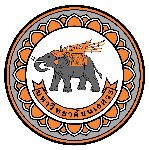 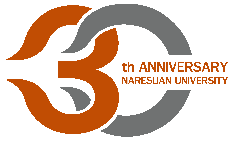 โครงการพัฒนาศักยภาพและขีดความสามารถของบุคลากรสายสนับสนุน
“ทิศทางการพัฒนาบุคลากรสายสนับสนุนเพื่อร่วมสร้างมหาวิทยาลัยนเรศวรเพื่อประชาชน”
กลุ่ม 3 : รองอธิการบดี (ศาสตราจารย์ ดร.จิรวัฒน์  พิระสันต์) : จำนวน 51 คน
รองศาสตราจารย์ ดร.กาญจนา  วิชญาปกรณ์ : ประธานคณะกรรมการกำหนดนโยบายและประเมินติดตามผลการทำนุบำรุงศิลปวัฒนธรรม
กองส่งเสริมศิลปวัฒนธรรม : 3 คน
กองกิจการนิสิต : 4 คน
คณะสังคมศาสตร์ : 9 คน
คณะนิติศาสตร์ : 6 คน
คณะเกษตรศาสตร์ ทรัพยากรธรรมชาติ และสิ่งแวดล้อม : 5 คน
สำนักหอสมุด : 10 คน
คณะมนุษยศาสตร์ : 7 คน
คณะศึกษาศาสตร์ : 7 คน
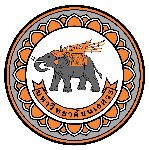 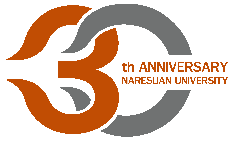 โครงการพัฒนาศักยภาพและขีดความสามารถของบุคลากรสายสนับสนุน
“ทิศทางการพัฒนาบุคลากรสายสนับสนุนเพื่อร่วมสร้างมหาวิทยาลัยนเรศวรเพื่อประชาชน”
ผู้ช่วยศาสตราจารย์ ดร.สุรเชษฐ์  กานต์ประชา
ผู้ช่วยศาสตราจารย์ ดร.ดลเดช  ตั้งตระการพงษ์
ผู้ช่วยศาสตราจารย์ นายแพทย์ ยุทธพงศ์ พุทธรักษา
ดร.วรเดช  ณ กรม
กลุ่ม 4 : ผู้ช่วยอธิการบดี
: จำนวน  64 คน
กองการถ่ายทอดเทคโนโลยี : 2 คน
กองพัฒนาภาษาและกิจการต่างประเทศ : 2 คน
กองการวิจัยและนวัตกรรม : 4 คน
กองอาคารสถานที่ : 8 คน
กองบริการเทคโนโลยีสารสนเทศและการสื่อสาร : 4 คน
สถานสัตว์ทดลองเพื่อการวิจัย : 1 คน
คณะวิทยาศาสตร์การแพทย์ : 8 คน
วิทยาลัยโลจิสติกส์และโซ่อุปทาน : 6 คน
วิทยาลัยเพื่อการค้นคว้าระดับรากฐาน : 2 คน
คณะเภสัชศาสตร์ : 8 คน
ผู้อำนวยการสำนักงานอธิการบดี
นายประจินต์  เมฆสุธีพิทักษ์
คณะวิทยาศาสตร์ : 7 คน
คณะสหเวชศาสตร์ : 6 คน
คณะสาธารณสุขศาสตร์ : 6 คน
รองศาสตราจารย์ แพทย์หญิง ดร.สุธาทิพย์  พงษ์เจริญ : ประธานคณะกรรมการกำหนดนโยบายและประเมินติดตามผลการวิจัยและนวัตกรรม